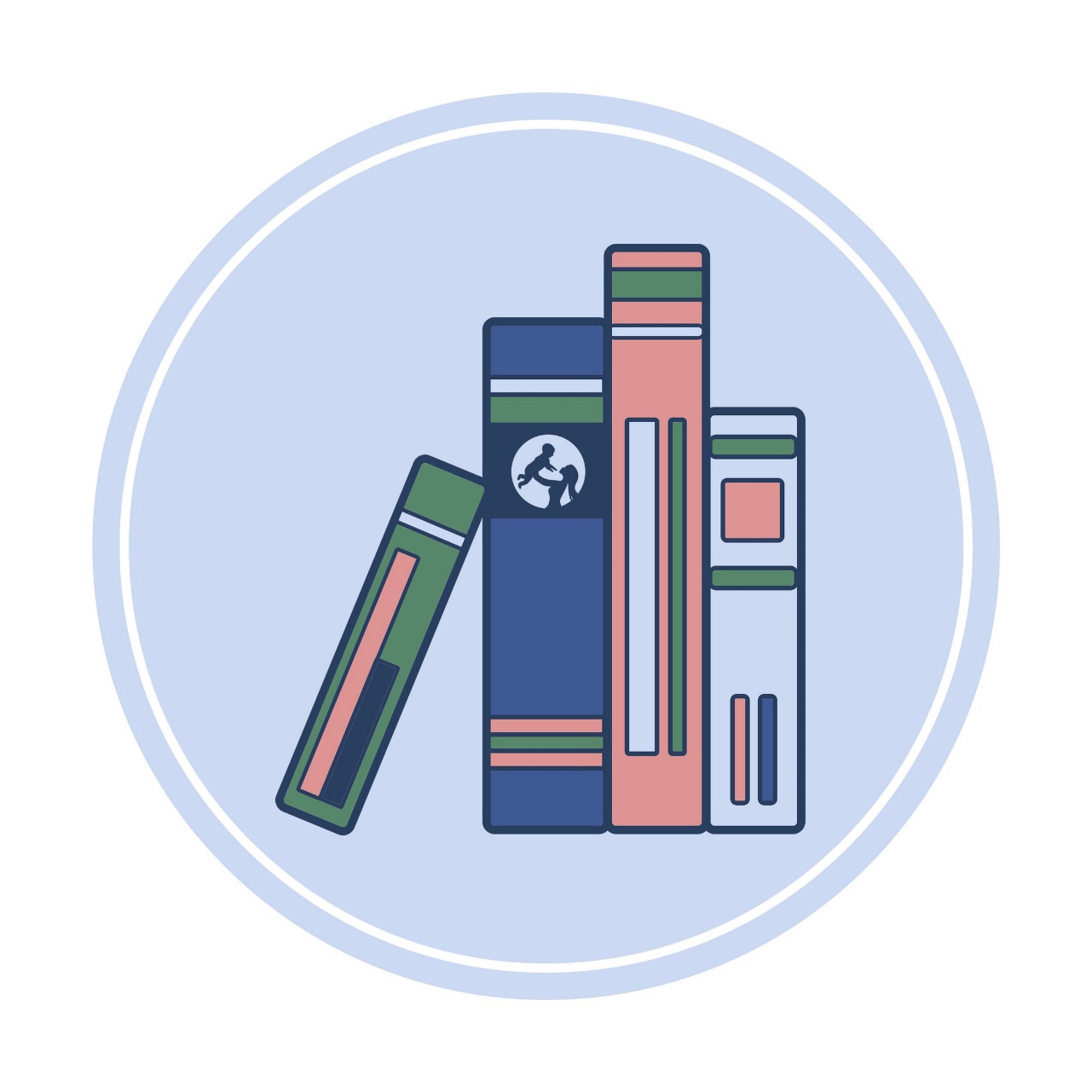 Учебно-методический блок педиатрического факультета
Сообщество функционирует с 6 октября( 5.5 месяцев)
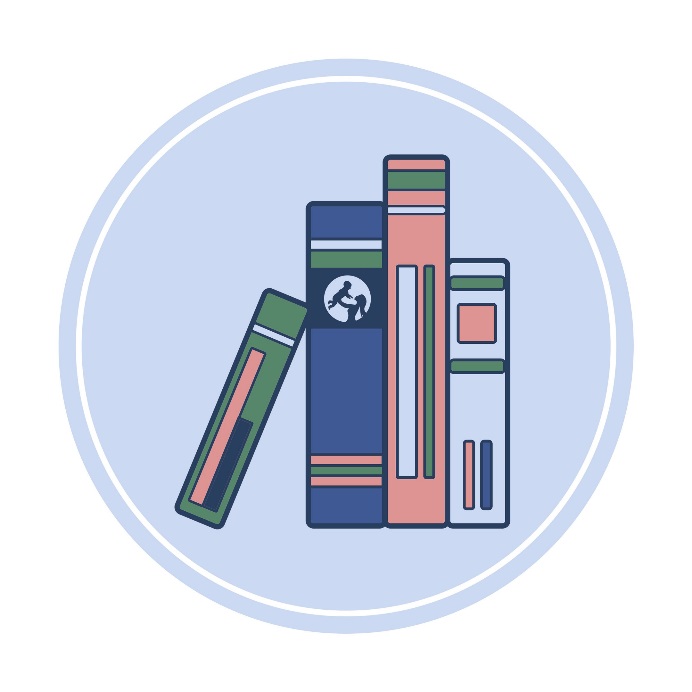 Задачи УМБ
1. Улучшение успеваемости студентов 
2. Создание учебной базы педиатрического факультета 
Какую информацию содержит наш блок?
✏ Учебная литература
✏ Фото актуальных лекций 
✏Фото информационных стендов кафедр с расписаниями семинаров, лекций, преподавателей (#информация_кафедр@umb_pf)
✏ Вопросы, задачи, билеты, ответы к коллоквиумам, зачетам и экзаменам
✏ Фото препаратов
✏ Информация о предстоящих конференциях и заседаниях научных кружков
И так далее…
В сообществе состоит 1011(на факультете 1375 человек) студентов педиатрического факультета. Включает учебную информацию для 1-4 курсов. Всего 41 координатор УМБ. На данный момент опубликовано 363 записи с учебными материалами, 62 видеозаписи( в основном анатомия), 3640 фотографий (лекции, препараты, раздаточные материалы, выложены все учебники по всем учебным дисциплинам, создано удобное меню для поиска по материалам группы, постоянно выкладываются анонсы заседаний кружков нашего университета.
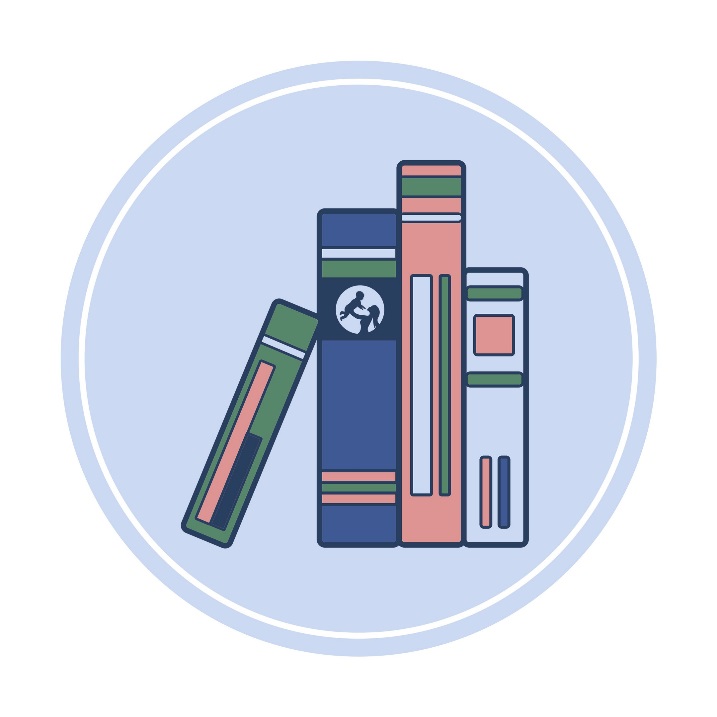 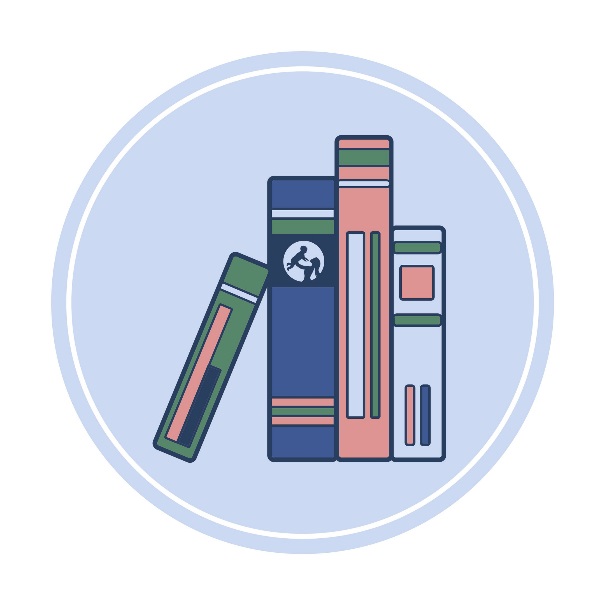 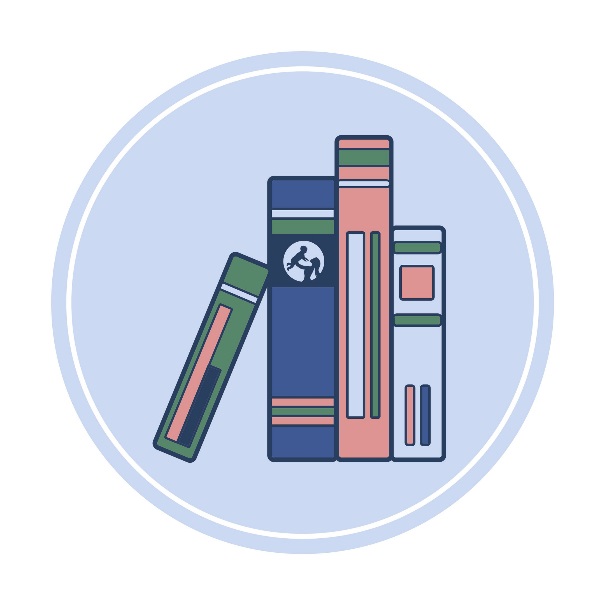 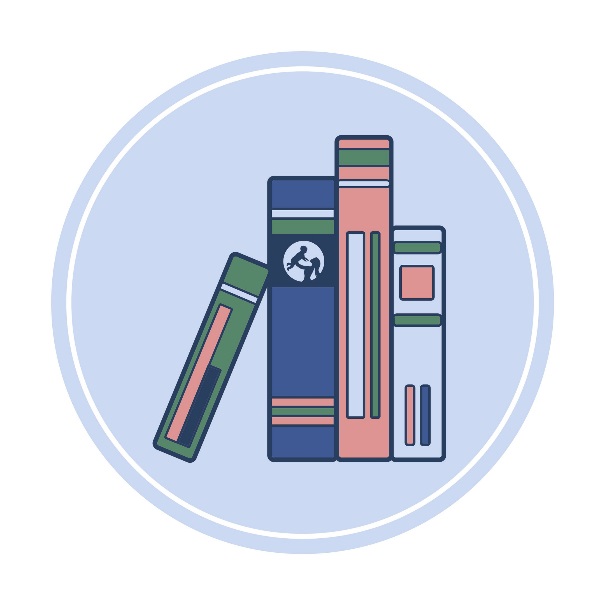 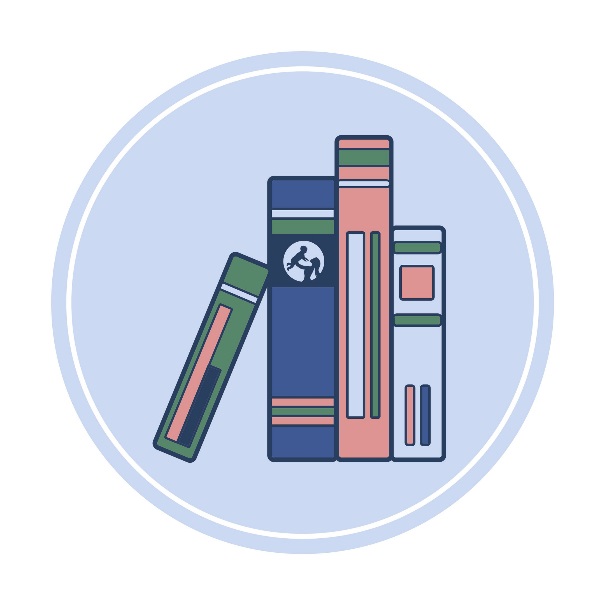 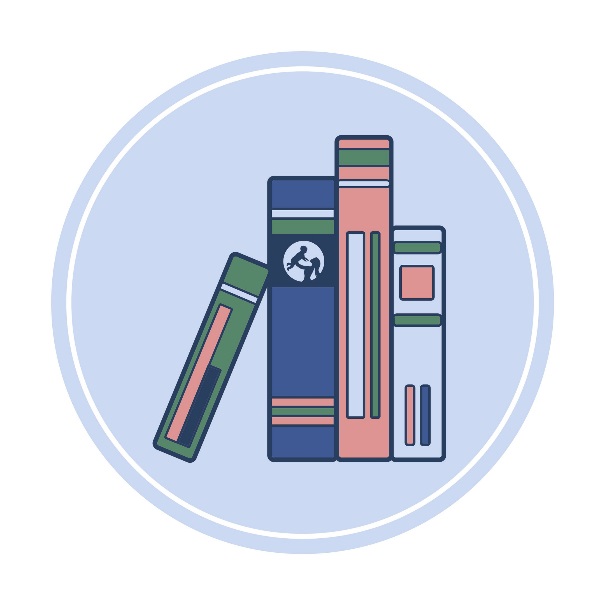 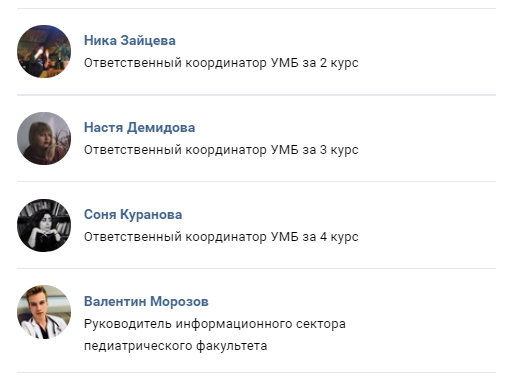 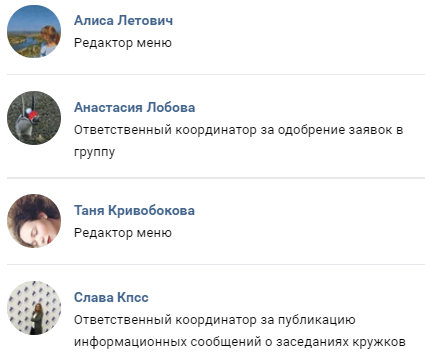 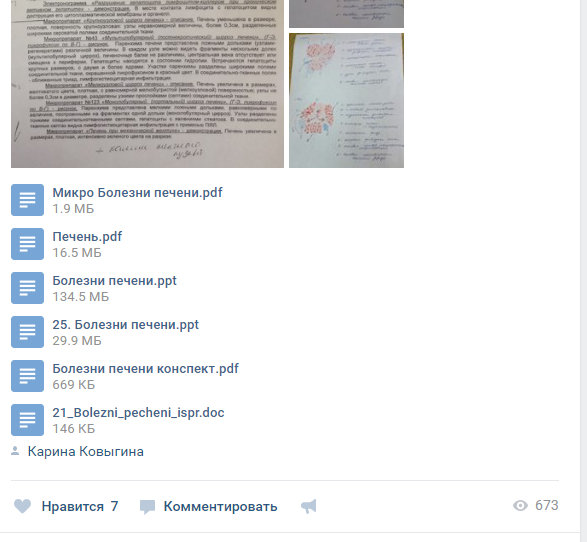 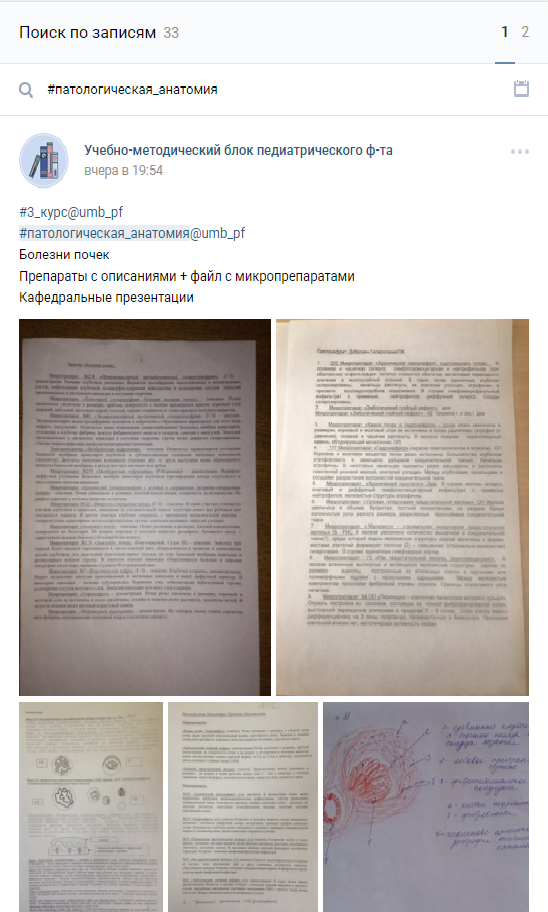 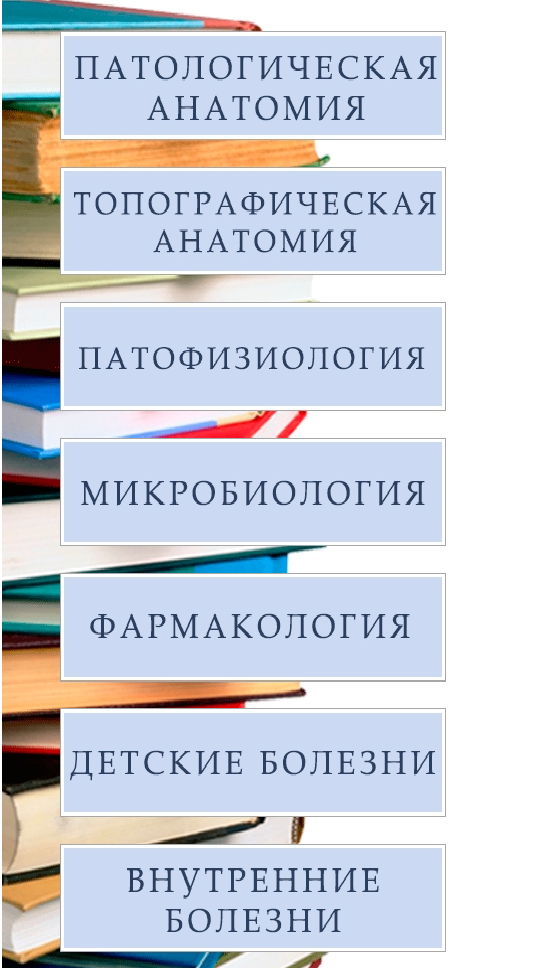 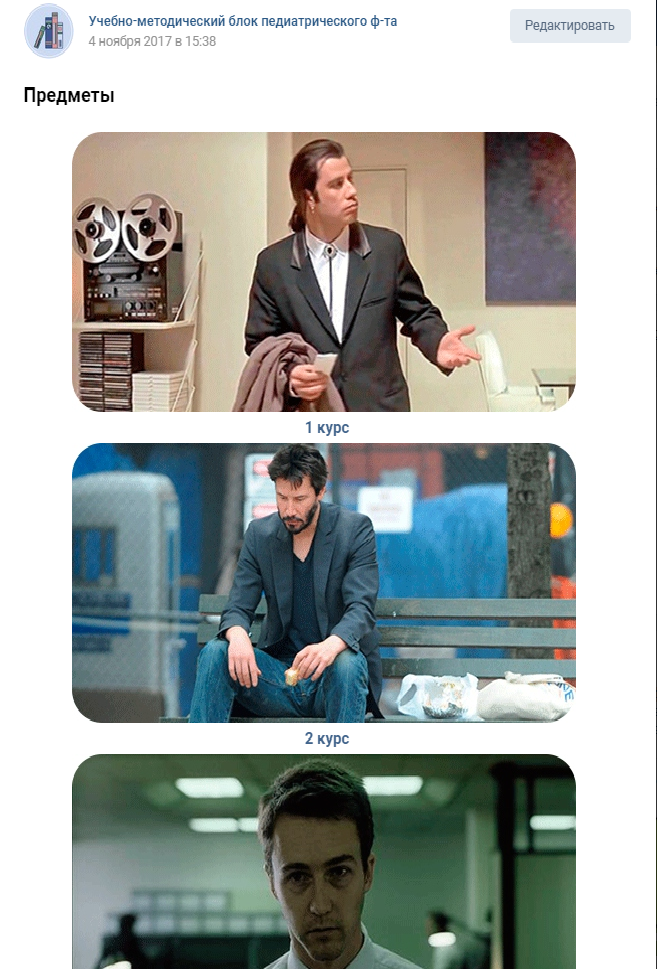